Menjanje obrasca kod javnih nabavki: Ka dobrom kvalitetu po prihvatljivoj ceni i većoj efikasnosti1. i 2. jun 2016.Beograd, SrbijaPlaPlaniranje nabavki:Definisanje potrebe i istraživanje tržišta

Profesor Steve Schooner
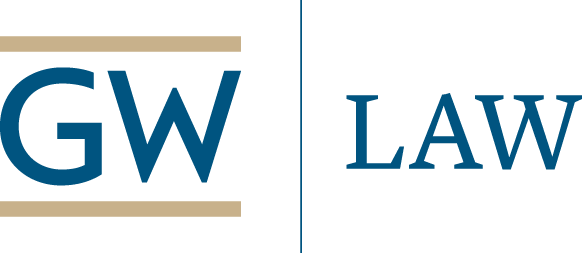 Iskustvo govori da najveća razočaranja u javnim nabavkama mogu poticati iz grešaka koje su se mogle lako izbeći tokom faze planiranja nabavke.
2
Oblasti planiranja nabavke
Priprema unapred – za planiranje je potrebno vreme
Izostanak planiranja negativno utiče na rezultate
Vreme je od ključne važosti za kupce i prodavce
Zahtevi
Komunikacija – Razumevanje klijentovih potreba ili misije
Istraživanje tržišta
Budžet, procenjivanje
Izbor metodologije za zahteve ili nadmetanje
Odmeravanje alternativnih strategija
Utvrđivanje šeme ili prioriteta ocenjivanja
Izbor vrste ili sredstva ugovora
3
Planiranje nabavke
Mnogi propusti prilikom planiranja nabavki mogu se povezati sa nedostatkom vremena
Nedostatak vremena može biti stvaran ili rezultat nesposobnosti ili nedostatka koordinacije
Posledica je često neadekvatno istraživanje tržišta
Loše definisane specifikacije mogu biti nejasne, previše zahtevne ili nedovoljno konkretne
Ugovaračima je potrebno vreme za
Razumevanje zahteva države
Identifikaciju podugovarača, prodavaca, dobavljača i koordinaciju sa njima
Pripremu zahteva/ponuda
Planiranje nabavke
Razumevanje zahteva i temeljna provera tržišta mogu da pomognu da se prevaziđu uobičajene prakse koje ograničavaju konkurenciju:

Inercija – kupi ono što imaš/poznaješ
“Stručne” preferencije – klijent zna šta hoće
Korupcija – kupovina od prijatelja, donatora ili rođaka
Napetost između službe za ugovaranje i drugih
Planiranje nabavke
Izazovi prilikom definisanja potreba države:

Ravnoteža između otvorenosti ka industriji i rizika od gubitka nezavisnosti, ili čak sukoba interesa
Ravnoteža između konkretnosti (specifikacija dizajna) i fleksibilnosti (specifikacije izvršenja)
Razmišljajte o tome “kako” uraditi posao, nasuprot tome “šta” je klijentu potrebno/šta želi
Potreba za jasnošću
Pitajte:  Da li je to što je napisano dovoljno jasno i dovoljno detaljno da bi se u inteligentnoj, informisanoj kompaniji znalo šta država traži?
Razmotrite alternativne strategije
Outsourcing, privatizacija – usluge, javni radovi koji se razvijaju
BOT’s i BOOT’s – sagradi-poseduj-rukuj-prebaci (build-own-operate-transfer)
Iznajmljivanje, ili kupovina
Grupisane/centralizovane nabavke
Okvirni ugovori
Elektronski katalozi
* Više o ovome kasnije
Razmotrite troškove transakcija
Naročito za transakcije niske cene/velikog obima (kao što je kancelarijski materijal)
Čak se ni od najiskusnijih i najbolje obučenih državnih službenika ne može očekivati da, bez komunikacije sa privatnim sektorom, razumeju njegova tržišta i kapacitet i da efikasno procene cene.
Istraživanje tržišta je od ključne važnosti
Tržišta se brzo razvijaju
Eksplozija izvora informacija
Razvoj uključuje
Ugovarače/firme
Tehnologije i metodologije
Kadrove
Cene, strukture određivanja cena
Najbolje prakse u svetu
Nacrti zahteva/tendera
Nacrti opisa specifikacija/zahteva
Kreativnost, zdrav razum, komunikacija, saradnja i radoznalost zajedno dovode do uspeha u istraživanju tržišta.
Tehnike istraživanja tržišta (1)
Kontakti sa licima u državnim organima i privatnim delatnostima koji znaju da li je tržište u stanju da zadovolji zahteve.
Razmatranje rezultata skorijih istraživanja tržišta preduzetih da bi se zadovoljili slični ili identični zahtevi.  
Razmena znanja sa kolegama, odeljenjima, ministarstvima.
Tehnike istraživanja tržišta (2)
Objavljivanje formalnih zahteva za dobijanje informacija (RFI) na internet sajtovima, u odgovarajućim tehničkim ili naučnim časopisima, ili poslovnoj zajednici i publikacijama.
Aktivna komunikacija – lično, telefonom, putem interneta – sa zaposlenima u toj delatnosti i nabavkama, kao i sa klijentima.
Tehnike istraživanja tržišta (3)
Dobijanje spiska prodavaca sličnih stvari iz drugih službi za ugovaranje, ministarstava, agencija, sektorskih udruženja, ili drugih izvora.
Pregledanje kataloga – na internetu, u bibliotekama, itd. – i druge opšte dostupne literature o proizvodima, koju štampaju proizvođači, distributeri i prodavci.
Tehnike istraživanja tržišta (4)
Organizovanje otvorenih foruma, sastanaka, ili konferencija pre upućivanja zahteva (ili pre tendera) da bi potencijalni ponuđači bili uključeni od samog početka postupka nabavke.
Tražite sugestije od svih… i budite otvoreni za eksperimentisanje.
Jasno stavite do znanja privatnom sektoru kakve su vam potrebe.
Izazovi kod procenjivanja cena u državnim organima
Državni službenici često nisu kompetentni ili spremni da procenjuju cene privatnog sektora ili cene na tržištu
Procene koje se zasnivaju na prethodnim državnim kupovinama retko odražavaju trenutne uslove privatnog sektora na tržištu
Uticaji:
Nerealno niska procena:  državni organi mogu da pogrešno procene ponude sa realnim cenama
Nerealno visoka procena:  državni organi mogu se saglasiti sa previsokim cenama (iznad tržišnih)
Izbor kriterijuma za procenu:
Niska cena
Najtransparentniji pristup
Najveća zaštita od korupcije
Rizik: država će kupiti loš kvalitet
Rešenje:  Tražite visok kvalitet u specifikacijama
Predložena vrednost: Cena + necenovni kriterijumi
Razmotrite kvalitet (i elemente životnog ciklusa)
Necenovne kriterijume treba pažljivo izabrati da bi se izbegla ograničenja koja guše konkurenciju i da bi se izbegli previše subjektivni kriterijumi
Preterano složeni kriterijumi mogu da izazovu probleme
Ugovori sa sobom nose rizik.Međutim, postoji ravnoteža.  Na primer, ako se poveća ugovaračev rizik izvršenja, obično je potrebno da država plati veću ugovornu cenu.
Vrste ugovora i podsticaji
Razmotrite podsticaje i mere odvraćanja
Dobit – fiksna ili zavisi od izvršenja
Podstaknite
Blagovremenu isporuku
Kontrolu cena i/ili uštedu
Kvalitet/usklađenost sa ugovornim specifikacijama
Zadovoljstvo klijenta
Dobro osmišljeni bonusi i podsticaji zasnovani na standardima funkcionišu
Mere odvraćanja
Kazne
Ugovorena odšteta
Podstaknite ponašanje koje vam je važno!
Zaključak
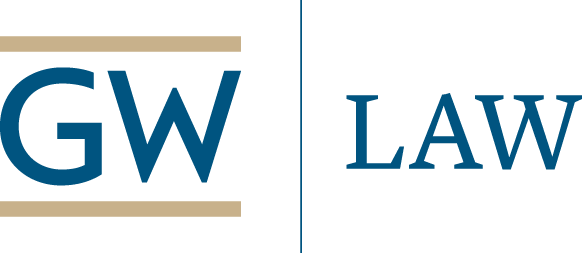